Figure 3. Screenshot of Ontology Viewer. (A) Example of search result. (B) Attribute and ontology hierarchy view. (C) ...
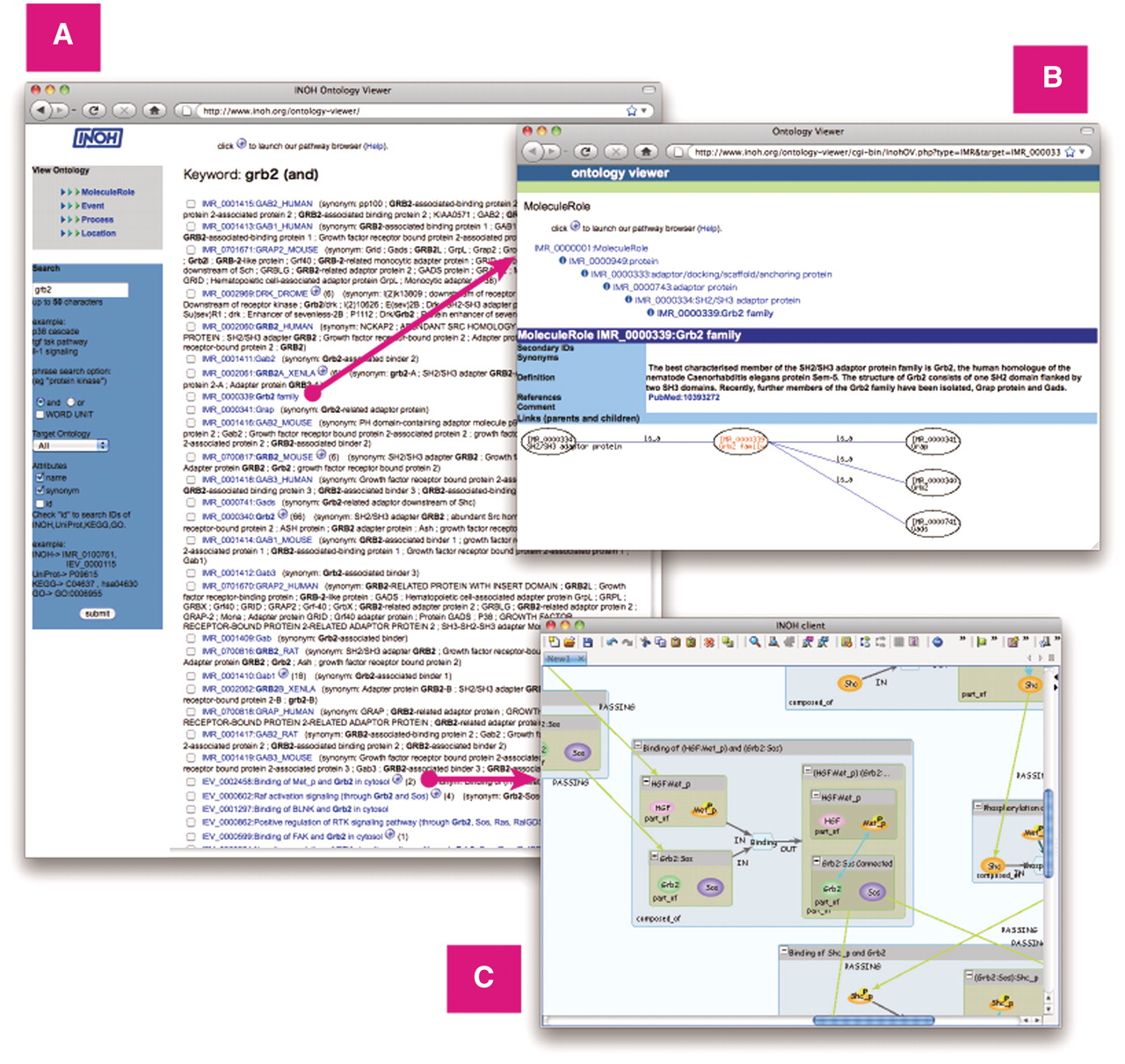 Database (Oxford), Volume 2011, , 2011, bar052, https://doi.org/10.1093/database/bar052
The content of this slide may be subject to copyright: please see the slide notes for details.
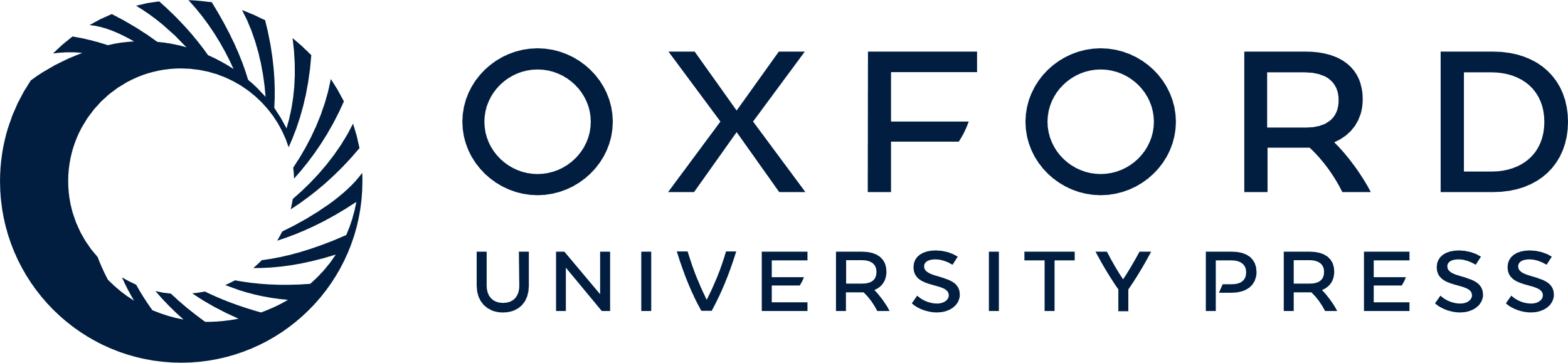 [Speaker Notes: Figure 3. Screenshot of Ontology Viewer. (A) Example of search result. (B) Attribute and ontology hierarchy view. (C) Example of INOH pathway data accessed through INOH Ontology Viewer.


Unless provided in the caption above, the following copyright applies to the content of this slide: © The Author(s) 2011. Published by Oxford University Press.This is an Open Access article distributed under the terms of the Creative Commons Attribution Non-Commercial License (http://creativecommons.org/licenses/by-nc/3.0), which permits unrestricted non-commercial use, distribution, and reproduction in any medium, provided the original work is properly cited.]